.
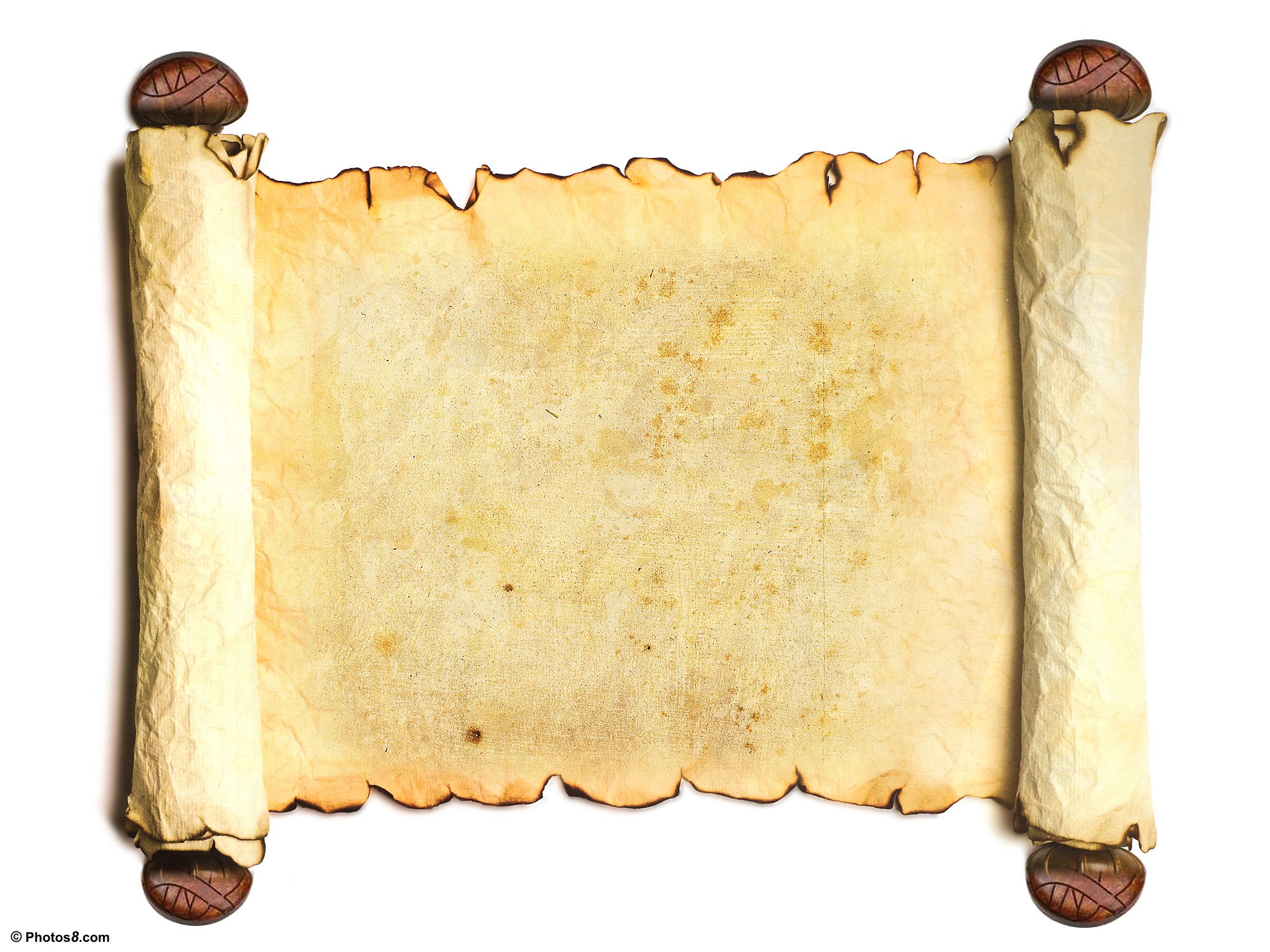 1 Corinthians 16:1-2
The First Day of the Week & Giving As an Act of Worship
Significance of the 1st Day of the Week
Jesus was raised on the first day of the week – John 20:1
The disciples met on resurrection Sunday – John 20:19
The disciples met again 8 days later on Sunday –20:26
The church was established on Pentecost, which was always on a Sunday (Acts 2:1; Lev. 23:15-16)
The early church continued worshiping on the first day of the week (Acts 2:42)
Christians in Troas “were gathered together” (Acts 20:7)
Verb in passive voice = gathered together by someone else
Paul waited 7 days to meet with them (when he was in a hurry)
Christians in Corinth assembled every Sunday (1 Cor. 16:2)
Uniform testimony of 1st three centuries of church history
The Sabbath, As a Religious Requirement, Was Restricted to the Israelites
Not part of any Patriarchal covenant (Deut. 5:2-3)
No record of anyone keeping it as a religious day of worship in first 2,500 yrs of human history (“test” Ex. 16:4)
Requirement was made known at Mt. Sinai (Neh. 9:13-14)
Served as special “sign” between God & Israel (Eze. 20:12)
Non-Israelites never obligated to observe it
Was never intended as universal requirement (Ex. 35:3)
Moses wrote Genesis after the Sabbath law was in place
Ten Commandments, Including the Sabbath, Abolished at the Cross
Law of Moses (incl. The 10) made with Jews (Deut. 5:2-3)
When Bible speak of Old Law/Covenant, always includes the Ten Commandments (1 Kings 8:9, 21; Rom. 7:1-7)
“Law of comm.” abolished thru cross (Eph. 2:14-16)
“Requirements” (with temporal shadow of things like feast days and Sabbaths) nailed to cross (Col. 2:14-17)
We are no longer under the old law (Gal. 3:19-25)
We are dead to & delivered from the law (Rom. 7:1-7)
We are amenable to the law of Christ (1 Cor. 9:21; Ga. 6:2)
New Covenant is not acc. to Old Covenant (Jer. 31:31-34)
New Covenant required change in the law (Heb. 7:12)
Is Giving Really an Act of Worship?
Old Testament sacrifices designated as “gifts” (Num. 18:11; Heb. 5:1)
Old Testament offerings designed as “worship” (Deut. 26:1-11)
Wise men worshiped baby Jesus with “gifts” (Matt. 2:11)
“Fellowship” in which the early church “continued steadfastly” (Acts 2:42) embraces “giving” (cf. 2 Cor. 9:13)
The money that the Philippian church gave for Paul’s missionary support was “a sweet-smelling aroma, an acceptable sacrifice, well pleasing to God” (Phil. 4:18).